Proton Improvement PlanWilliam PellicoFermilab Institutional ReviewJune 6-9, 2011
Outline
Introduction

Proton Source Review

Proton Source Improvement Plan

Current Proton Source Projects and Effort

Conclusion
2
Fermilab Institutional Review, June 6-9, 2011
Introduction
The Fermilab Proton Source (PS) consists of:
 The Pre-Acc, Linac, and 8 GeV Booster accelerators
 Three transport lines
 Three beam absorbers
  Two low energy beam facilities
The Neutron Therapy Facility
 The Muon Test Area
Designed and built over 40 years ago, the Proton Source remains largely unchanged. The ability to deliver 8 GeV protons has been essential for successes of the Run II, neutrino, and test-beam programs. These machines are expected to deliver ever higher performance to support the laboratory’s experimental High Energy Physics objectives for the next decade or longer.
3
Fermilab Institutional Review, June 6-9, 2011
[Speaker Notes: MAJOR CHANGES]
Proton Source Review
Pre-Acc/Linac
Booster
A 400 MeV negative hydrogen ion accelerator comprising: 
25 keV H-minus magnetron ion source
Two 750 keV electrostatic  Cockcroft Walton accelerators
116 MeV, 201.25 MHz drift-tube (Alvarez) linac
805 MHz side-coupled cavity linac  to 400 MeV
8 GeV, 15 Hz synchrotron with a 474 meter circumference .  
Using multi-turn injection and a stripping foil, 400 Mev Beam is injected into the Booster from the Linac via the 400 MeV transport line. 
Booster accelerates the beam from 400 MeV to 8 GeV in about 35 milliseconds. 
Booster  8 GeV proton beam is extracted down the MI-8 line for the Main Injector or the 8 GeV neutrino experiments
4
Fermilab Institutional Review, June 6-9, 2011
[Speaker Notes: CHANGES]
Proton Source Review – PS Layout
Pre-Accelerator 	  Linac      Booster
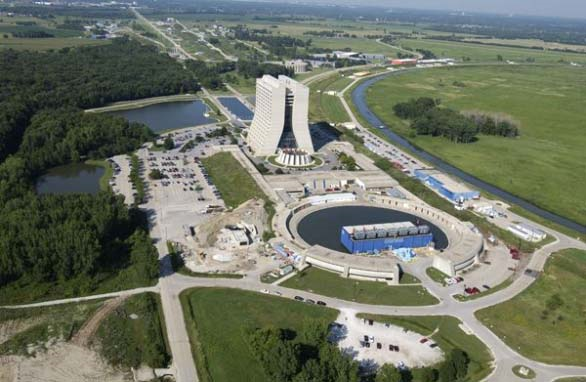 NTF
MTA
5
William Pellico, SBNW11, May 12-14, 2011
Proton Source  Review – Basic Hardware
Cockcroft-Walton
H-
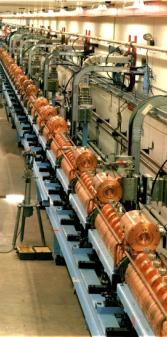 800 MHz Klystron
 High Energy Linac
Booster Gradient Magnet
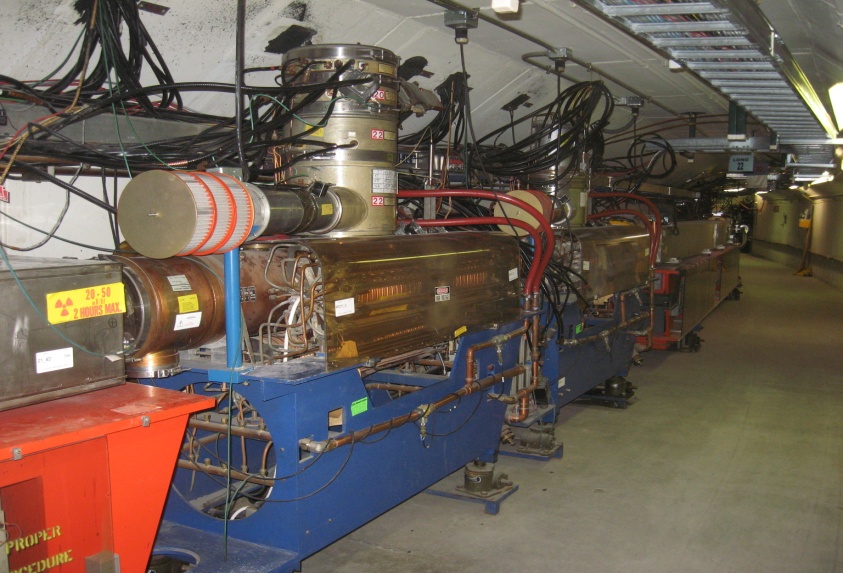 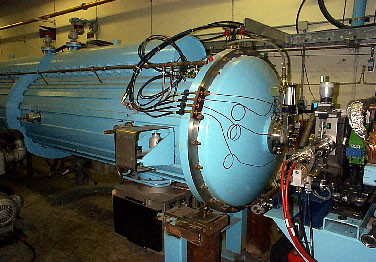 Booster
RF
Cavity
200 MHz Alvarez  LE
Accelerating Cavity
6
Fermilab Institutional Review, June 6-9, 2011
Proton Source Improvement Plan (PIP)
A recognition that, until the Project-X linear accelerator is operational, the entire domestic accelerator-based high-energy physics program is powered by the 40+ year old Proton Source. 
Despite age-related issues of reliability and availability of spare components, demands on the Proton Source continue to increase.  
Experiments that have received Fermilab PAC approval or are in the DOE CD-process expect a factor of two increase of the current proton delivery rate within the coming decade.
7
Fermilab Institutional Review, June 6-9, 2011
[Speaker Notes: CHANGES]
Proton Source Improvement Plan (PIP)
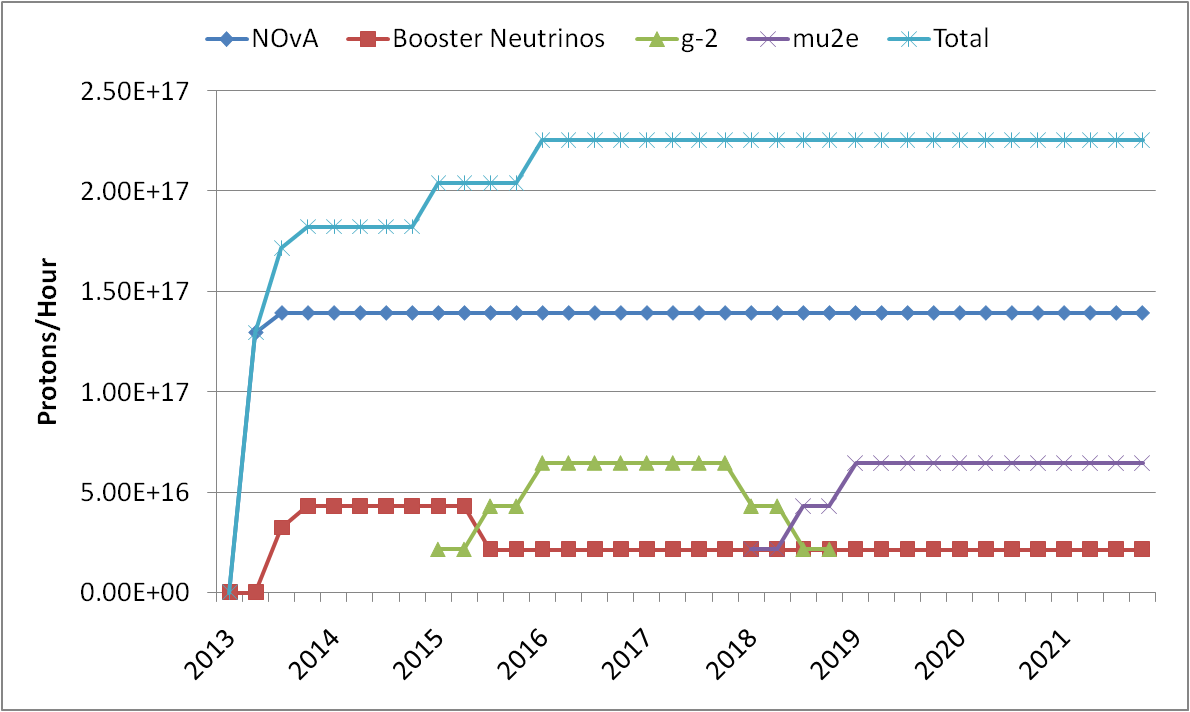 Present  Proton Flux
Proton source throughput goals for the next decade.
8
Fermilab Institutional Review, June 6-9, 2011
Proton Source Improvement Plan (PIP)
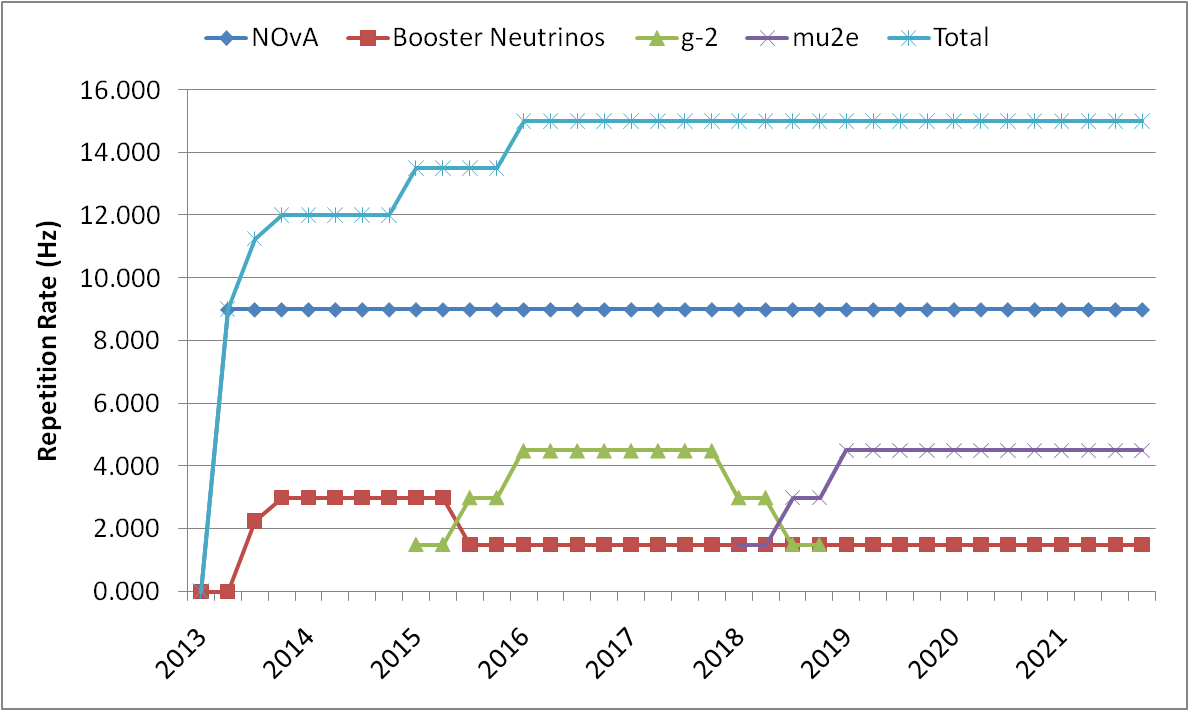 Present Beam Cycle Rate
Beam repetition rate goals through the next decade
9
Fermilab Institutional Review, June 6-9, 2011
Proton Source Improvement Plan Goals
The goals of the Proton Improvement Plan are to:

 	Increase the beam repetition rate from the present 	~7 Hz to 15 Hz
 	Eliminate major reliability vulnerabilities and 	maintain reliability at present levels (>85%) at the 	full repetition rate
 	Eliminate major obsolescence issues
 	Increase the proton source throughput, with a goal 	of > 2E17 protons/hour
 	Ensure a useful operating life of the proton source 	through at least 2025
10
Fermilab Institutional Review, June 6-9, 2011
[Speaker Notes: CHANGES]
Proton Source Improvement PlanScope
The scope of the Proton Improvement Plan includes:

Upgrading or replacing components required to reach the Booster 15 Hz repetition rate 
Replacing components that risk poor reliability
Replacing obsolete or soon to be obsolete components
Doubling the 8 GeV Beam Flux
Studying beam dynamics to diagnose performance limitations and develop mitigation strategies
Implementing operational changes to reduce beam loss
Beam flux will be increased by cycle rate not by increased cycle intensity
11
Fermilab Institutional Review, June 6-9, 2011
[Speaker Notes: CHANGES]
Proton Source Improvement PlanScope – Major Items/Categories
The Cockcroft-Walton system 
Drift Tube Linac RF Power Systems
Booster RF Solid State Program
Booster RF Cavities, Tuners, Anode Supplies, and Bias Supplies
Beam Instrumentation and Controls
Linac and Booster Conventional Systems
Vacuum system upgrades
Booster Gradient Magnet Spares
12
Fermilab Institutional Review, June 6-9, 2011
Current Proton Source PIP Work Underway
Pre-Acc and Linac
Booster
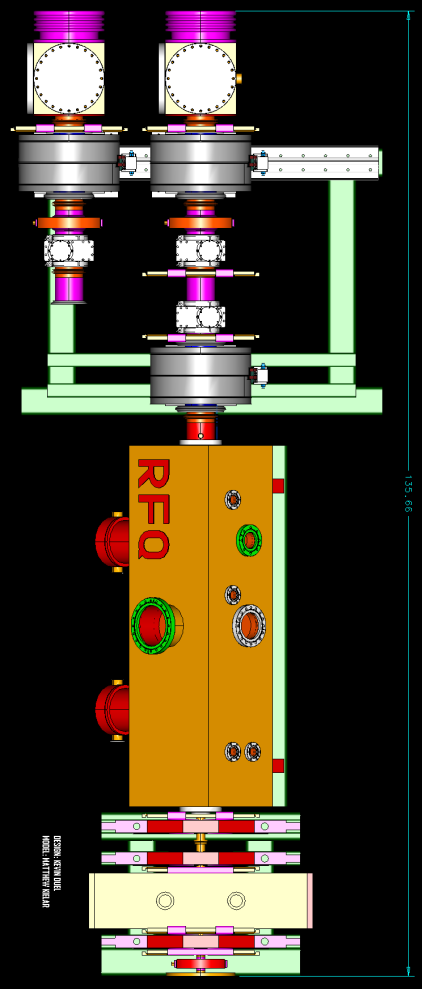 Cockcroft Walton Replacement
Started FY09 using operating funds
Completion set date June FY12







Linac Dump Repair
Linac Optics 
High Power RF 201.25 MHz Drive System
Buildup of 7835 Power Tube Inventory
Solid State RF Power Drivers
First solid state system installed FY04
Solid state project  tasks started FY06
4 of 19 solid state stations now installed
Collimator System Review
Cogging System Upgrade
Booster Orbit/Aperture Work
Fast Kicker (Built – Testing)
Booster Gradient Magnet 
Build Spare Inventory
Prepare Required Hardware
13
Fermilab Institutional Review, June 6-9, 2011
[Speaker Notes: CHANGES]
Proton Source Improvement PlanTimeline Constraints
The timeline for the implementing PIP depends upon:
Funding
M&S funding profile
Capturing engineering design effort  to match the M&S profile
Manpower
Identifying qualified personnel
Committing key personnel to the effort for several years
Project Development 
Reaching sound technical solutions to challenging and expensive problems that are now just in a pre-conceptual stage
Operational Beam Constraints
Integrating necessary machine studies and shutdowns with ongoing operational commitments
14
Fermilab Institutional Review, June 6-9, 2011
[Speaker Notes: CHANGES]
Proton Source Improvement PlanInitial M&S Cost Estimates (Millions of $)
Project Management					--
DTL High Power RF System 				13
Pre-Acc RFQ Completion				.750
New Booster RF Cavities 				18
Booster Tuner System Upgrade			2
Doubling beam throughput (Physics)			--	
Collimator system					1.5
Instrumentation and Control				1.5
BRF Anode and Bias supplies & test stand 		1.7
Booster Solid state systems 				3.7
Conventional Systems Upgrades 			2.3
 Vacuum System Upgrades  				.4
TOTAL						44.85
Best-effort cost estimates based on experience and recent similar procurements.  Estimates for the larger cost elements should be considered as appropriate at the conceptual level
15
Fermilab Institutional Review, June 6-9, 2011
[Speaker Notes: CHANGES]
Proton Source Improvement PlanFY Funding Profile Guidance
Year		M&S Funding (Millions)
FY12		6.2
FY13		6.2
FY14		13.3
FY15		12.3
FY16		6.4

These numbers were provided as guidance for PIP planning.  Some items in the plan are ready to be procured even in FY11.  Areas that require additional design/engineering work must be allocated labor resources consistent with the out-year M&S profile.
16
Fermilab Institutional Review, June 6-9, 2011
[Speaker Notes: CHANGES]
Proton Source Improvement PlanLabor Estimate
Labor estimates were developed by the responsible support departments and based upon current work.  As with the cost estimates, labor estimates for the large projects are just in the initial planning stages and should be considered as a first pass estimates.
Project Management					9
DTL High Power RF System Phase 			50
Pre-Acc RFQ Completion				10
New Booster RF Cavities 				39
Booster Tuner System Upgrade				6
Doubling beam throughput (Physics)			8
Collimator system					7
Instrumentation and Control				15
BRF Anode and Bias supplies & test stand 			6
Booster Solid state systems 				9
Conventional Systems Upgrades 				5
 Vacuum System Upgrades  				6
TOTAL (Units FTE years)				170
17
Fermilab Institutional Review, June 6-9, 2011
[Speaker Notes: CHANGES]
PIP Management
Fully Specified
Waiting on Funding
Work Progressing
Operational Funding
Laboratory Management is in the process of     allocating labor resources – post Collider.  The time critical areas have been identified and  there has been a concentrated effort  to allocate labor  to those sections of the PIP.
Upgrade Success - Historical Performance
Record Year
FY10
Proton Improvement Examples:
Booster Collimators FY04
Booster Low Level/Damping FY04
New Booster Injection Line FY FY06
Removal of L13 Extraction Region FY07
Linac Quad PS FY07
Linac Low Energy Low Level FY08
New Ramped Correctors  FY09
19
Fermilab Institutional Review, June 6-9, 2011
[Speaker Notes: Time and/or performance level correlation of improvements is implied but unclear in this slide…..The plot is good, but how the text correlates is confusing at best.]
Proton Source Improvement PlanSummary
The Proton Source has faithfully served the needs of the Fermilab program  for more than 40 years. 
Demands for doubling the proton throughput with continued highly reliable operation necessitate a dedicated program of improvements to secure the viable operation of the Proton Source for the next 15+ years.  
A plan at the level of 45M$ M&S over the next five fiscal years has been developed.  
Staffing at the level of ~34 FTEs per year is required to carry out the plan.  
Improvement Plan funds must be in addition to the current annual operating funding for the plan to be successful.
References
[1] A Plan for Delivery of 8-GeV Protons through 2025, Beams-doc-3781, http://beamdocs.fnal.gov/ADpublic/DocDB/ShowDocument?docid=3781
[2] Proton Source Task Force Report, Beams-doc-3660, http://beamdocs.fnal.gov/ADpublic/DocDB/ShowDocument?docid=3660
[3] Proton Source December 2010 Workshop,
http://beamdocs.fnal.gov/ADpublic/DocDB/DisplayMeeting?conferenceid=114
20
Fermilab Institutional Review, June 6-9, 2011
[Speaker Notes: CHANGES]
X-tra X-tra
21
Fermilab Institutional Review, June 6-9, 2011
RFQ Injector Test Area
22
Fermilab Institutional Review, June 6-9, 2011
RFQ PICS
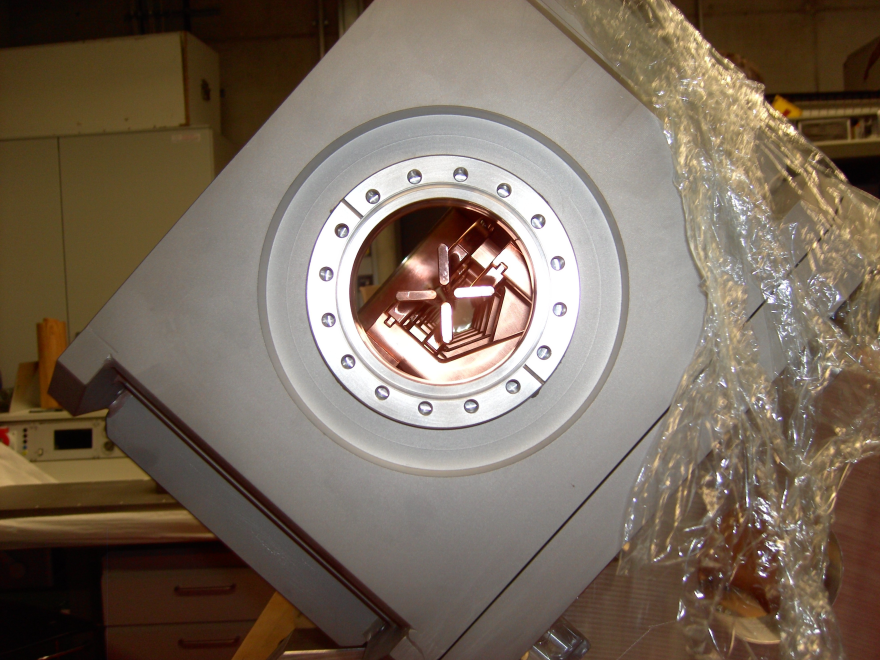 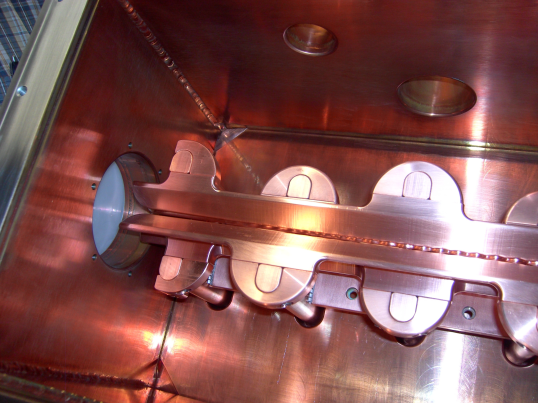 23
Fermilab Institutional Review, June 6-9, 2011
Solid State Cavity
Power Tube Amplifier
Solid State Amplifier
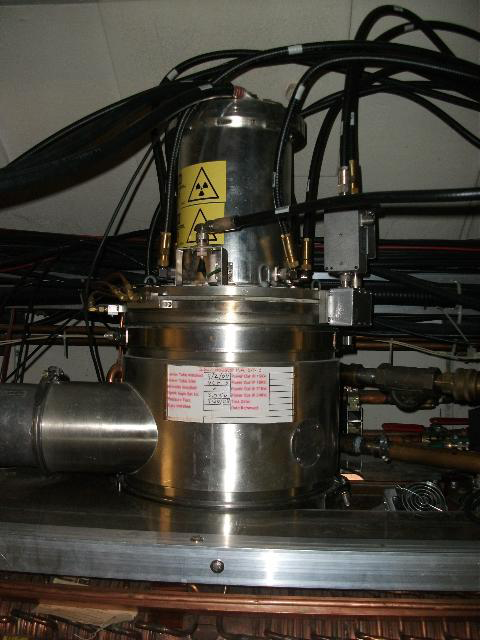 24
Fermilab Institutional Review, June 6-9, 2011